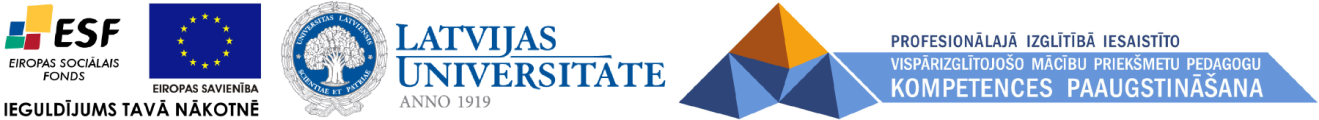 Ģeometriskā varbūtība
ESF projekts „Profesionālajā izglītībā iesaistīto vispārizglītojošo mācību priekšmetu pedagogu kompetences paaugstināšana” (vienošanās Nr. 2009/0274/1DP/1.2.1.1.2/09/IPIA/VIAA/003)
1. uzdevums.   Kāda ir varbūtība, ka stāvoša pulksteņa minūšu  rādītājs ir apstājies starp  iedaļām 12 un 3?
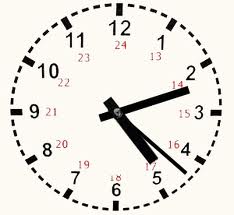 Pulksteņa ciparnīcas apkārtmērs ir 12 loka garuma vienības.  Ja minūšu rādītājs ir apstājies starp iezīmēm 12 un 3, tad  tas bija veicis  no 0 līdz 3 vienībām no apkārtmēra. Tātad varbūtība ir 3/12=1/4
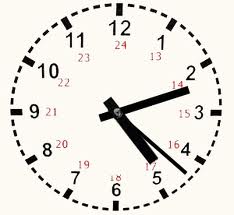 Uzdevums. Kāda ir varbūtība, ka minūšu rādītājs apstājies starp iedaļām  2 un 6? Risini!
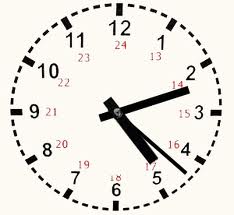 Atrisinājums
Ja minūšu rādītājs ir apstājies starp iezīmēm 2 un 6, tad  tas bija veicis līdz  4 vienībām no apkārtmēra. Tātad varbūtība ir 4/12=1/3
2. uzdevums. Līstīti ar garumu a sazāģēja divās daļās. Kāda ir varbūtība, ka no iegūtajām daļām var izveidot trijstūri?
x
y
a
Atrisinājums
Lai no trim nogriežņiem varētu izveidot trijstūri, katram nogrieznim jābūt mazākam nekā divu pārējo summa. Tātad nogrieznis x:
    x<a-x jeb 2x<a; x<a/2
x
y
y
a
a/2
x
Nogrieznis y :
  y>a-y;  2y>a; y>a/2
x
y
y
a/2
a
a/2
x
nogrieznis y-x: 

  y-x<x+a-y; 2y<2x+a; y<x+a/2
 Iekrāsotā dzeltenā figūra 
 atbilst visiem 3 nosacījumiem.
x
y
y
a/2
a
a/2
x
Iekrāsotā trijstūra laukums ir 1/2 *a/2*a/2=a2/8. 
Lielā kvadrāta laukums ir a2. 

   Tātad varbūtība izveidot trijstūri  ir a2/8:a2=1/8